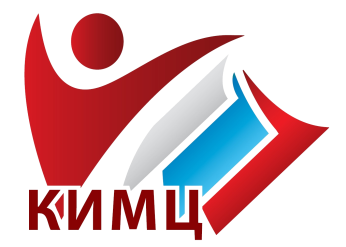 МБУ «Красноярский информационно-методический центр»
Требования к оформлению заявки на профессиональный конкурс «Воспитатель года города Красноярска»
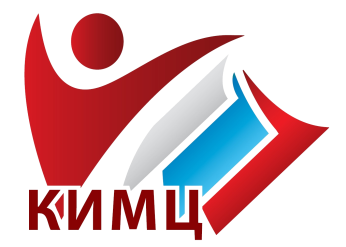 Перечень документов на бумажном носителе:
Заявка на участие в профессиональном конкурсе (общая на район)
Личное заявление участника профессионального конкурса
Информационная карта участника профессионального конкурса  
 Копия трудовой книжки участника профессионального конкурса (требуется для подтверждения стажа работы и получения премий по результатам конкурса)
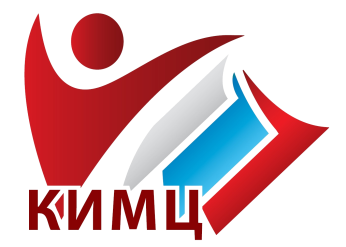 Требования к оформлению заявки
Личное заявление 
участника профессионального конкурса

! Оформляется  по  установленной  форме  (Приложение 2 к Положению о конкурсе)

! Личная подпись участника, дата
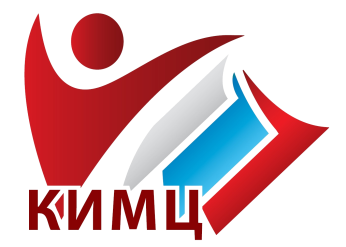 Требования к оформлению заявки
Информационная карта 
участника профессионального конкурса

! Оформляется по установленной форме (приложение 3 к Положению о конкурсе)

! Заполняются все разделы и графы таблицы
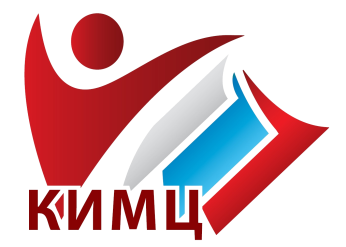 Информационная карта 
участника профессионального конкурса

Раздел 1. Общие сведения
 Фамилия
 Имя, отчество
 Дата рождения
 Педагогическое кредо (личное профессиональное убеждение педагога , девиз)
 Адрес интернет-ресурса участника – ссылка на сайт, личную страницу
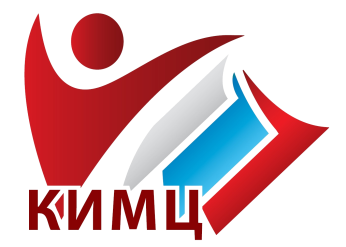 Информационная карта 
участника профессионального конкурса

Раздел 2. Работа
 Место работы (наименование ОУ в соответствии с Уставом)
 Занимаемая должность
Общий трудовой и педагогический стаж (пример: 15/5)
 Стаж работы в данном ОУ
 Аттестационная категория
 Почетные звания и награды 
   Примеры: 
нагрудный знак «Почетный работник общего образования», 2010 год
Почетная грамота Министерства образования и науки РФ, 2005 год
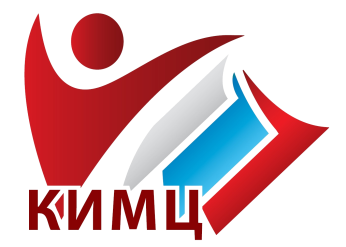 Информационная карта 
участника профессионального конкурса

Раздел 3. Образование
 Название, год окончания учреждения профессионального образования
Пример: Красноярский государственный педагогический институт им. В. П. Астафьева, 2000 год
Специальность, квалификация по диплому 
Пример: «Дошкольное образование», воспитатель 
 Дополнительное профессиональное образование (заполняется в том случае, если такое образование есть)
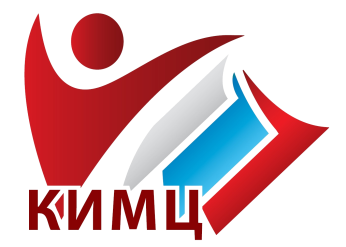 Информационная карта 
участника профессионального конкурса

Раздел 4.  Краткое описание педагогического опыта
  Тема
 Актуальность, новизна, практическая значимость
 Цели и задачи
 Деятельность по реализации педагогического опыта
 Результаты внедрения опыта (описываются при их наличии)
 Формы и места предъявления опыта
  Пример: заседание районного методического объединения воспитателей МБДОУ, 2013 год, мастер-класс.
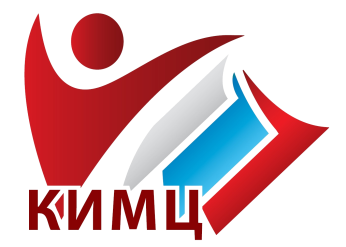 Информационная карта 
участника профессионального конкурса


Раздел 5. Конкурсное испытание «Творческая презентация»
 Необходимое оборудование, технические средства
 Пример: стол для демонстрационных материалов, демонстрационный экран, ноутбук, проектор
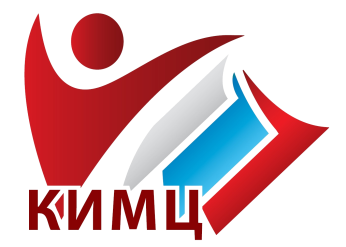 Информационная карта 
участника профессионального конкурса

Раздел 6. Конкурсное испытание «Педагогическое мероприятие с детьми»
 Форма, тема педагогического мероприятия
Пример: сюжетно-ролевая игра «Строители»
 Возрастная группа детей
Пример: подготовительная к школе группа
 Необходимое оборудование, технические средства
Пример: стулья детские – 10 шт.; стол детский – 1 шт.; экран демонстрационный, проектор, ноутбук.
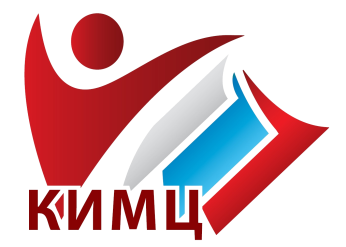 ПРИЛОЖЕНИЯ
к информационной карте
(на CD - диске)

1. Документальная портретная фотография участника в 
    формате *.tif  или *.jpg. Размер фотографии в пикселях 
    не менее 1500 х 1500


2. Сценарный план конкурсного педагогического 
     мероприятия с детьми
3. Информационная карта участника профессионального 
    конкурса


Фото, файлы на диске именуются фамилией участника.
Пример: 
Иванова И. И. фото, 
Иванова И. И., информационная карта, 
Иванова И. И., сценарный план педагогического мероприятия
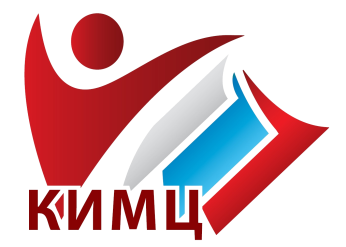 Документы формируются в папку – скоросшиватель с прозрачной обложкой
Порядок:
Личное заявление
 Информационная карта
Копия трудовой книжки
CD – диск в конверте (крепится к внутренней стороне папки). Диск именуется фамилией участника.
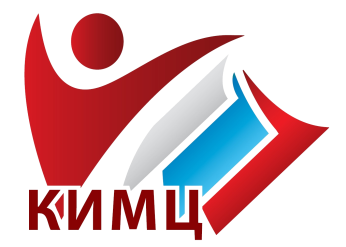 Титульный лист (образец) конкурсных документов

Профессиональный конкурс «Воспитатель года города Красноярска»


Конкурсные документы
Ивановой  Марии Степановны
воспитателя
муниципального бюджетного дошкольного образовательного учреждения
«Детский сад № …… комбинированного вида»



Красноярск – 2015